Profesor: Felipe Campos Romero Asignatura: Competencias Para El trabajo
GUÍA DE TRABAJO 8 DE COMPETENCIAS PARA EL TRABAJO 2DOS MEDIO
 
Profesor: FELIPE CAMPOS R.
      Semana del 25 al 29 de Mayo de 2020

OA5  Explicación y definición de Liderazgo, identificando la importancia de esta habilidad trabajada en conjunto frente a las habilidades de trabajo en equipo y toma de decisiones.

OBJETIVO DE LAS CLASES: Aprender el concepto y definición de Liderazgo, la utilidad de esta habilidad para saber encontrar a la persona que posea características de un buen líder y utilizarlas para mejorar el desempeño dentro de la organización.

Tema:
Liderazgo
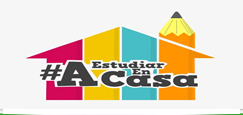 Asignatura: Competencias Para El trabajoTema: Liderazgo
¿Qué es el liderazgo?
El liderazgo es un conjunto de habilidades que sirven para influenciar en la manera de pensar o de actuar de otras personas.
Sin embargo, este término tampoco debe enfocarse nada más que en el hacer cambiar de parecer a las personas. Porque un líder también tiene la capacidad de tomar la iniciativa y proporcionar ideas innovadoras, y no solo de dar órdenes.
El liderazgo tampoco equivale a una distribución desigual de poder. Y aunque sea el líder el que tenga la última palabra, es el trabajo en equipo el que da los mejores resultados.
“Si quieres ir rápido, camina solo. Si quieres llegar lejos, camina acompañado” (proverbio africano)
Asignatura: Competencias Para El trabajoTema: Liderazgo
Importancia del liderazgo
La importancia del liderazgo es más que evidente en muchos ámbitos de la vida, incluso más allá del liderazgo empresarial. Puesto que el líder es el responsable de la consecución de los objetivos de una manera mucho más efectiva y rápida.
El liderazgo no es plano, y dependiendo del contexto en donde se desarrolle puede determinar la clase de transformación social de la que es capaz. Tiene, por tanto, una función dentro de la organización, comunidad o sociedad que destaca por su relevancia e influencia.
Es así como las organizaciones dependen para crecer y perdurar del liderazgo, he allí donde recae su gran importancia. Un líder será capaz de establecer una buena comunicación y mejorar la capacidad de integración de los miembros, todo con el fin de lograr un objetivo en común.
Asignatura: Competencias Para El trabajoTema: Liderazgo
TIPOS DE LIDERAZGO
 AUTORITARIO: donde el jefe es sólo informador, es decir, decide y demanda.
 PERSUASIVO: donde el jefe es vendedor, o sea, vende, convence respecto de sus decisiones.
CONSULTIVO: donde el jefe presenta su decisión o sus ideas y las sujeta a modificación para que el grupo pueda hacer preguntas.
PARTICIPATIVO: donde el jefe da a conocer ciertos problemas, solicita sugerencias y deja que el grupo decida, desde luego, enmarcándose en algunos parámetros.
Asignatura: Competencias Para El trabajoTema: Liderazgo
EL LIDERAZGO MODERNOLos jefes modernos están prefiriendo liderar en base a una mezcla entre el tipo consultivo y participativo. En otras palabras, ellos deciden, pero involucrando en el proceso a sus colaboradores haciendo uso de variadas técnicas como: lluvia de ideas.
Desde luego, el líder moderno toma en cuenta distintos aspectos que es imposible dejar fuera a la hora de querer el éxito en una empresa:• La existencia de clientes externos• La existencia de clientes internos• La motivación para ambos tipos de clientes• Las necesidades de ambos clientes• Calidad total o reingeniería
Asignatura: Competencias Para El trabajoTema: Liderazgo
Características de un buen líder
Tener un pensamiento positivo 
Ser honesto.
Saber delegar.
Incentivar una buena comunicación
Inspirara al grupo.
Establecer estrategias para una vida equilibrada
Alinear al equipo.
Dar créditos cuando corresponda.
Apreciar los logros.
Fomentar el crecimiento.
Ser guía.
Fomentar los buenos hábitos
Mantener una posición neutral.